Valovi
Valovi prenose energiju.
Kružni valovi
-VALNE FRONTE SU KONCENTRIČNE KRUŽNICE.
RAVNI VALOVI
-VALNE FRONTE SU RAVNE I MEĐUSOBNO PARALELENE.
VRSTE VALOVA
Transverzalni
longitudinalni
Brijeg i dol
Čestice sredstva titraju okomito na smjer širenja vala
Zgušnjenja i razrjeđenja
Čestice sredstva titraju u smjeru širenja vala
Opis vala
Valna duljina
 Razmak između dva susjedna valna brijega ili dola
 Obilježavamo je oznakom λ ( grčko slovo lambda)
 Jedinica valne duljine jest metar.
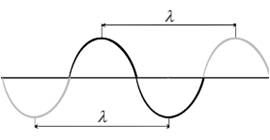 Amplituda vala
Visina valnog brijega ili dubina dola vala
 Obilježavamo je s A
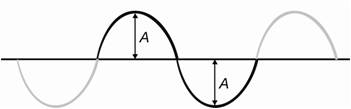 Period vala
Vrijeme potrebno da val prijeđe put jednak jednoj
   valnoj duljini.
Oznaka: T.
Frekvencija   vala
Broj titraja u jednoj sekundi
 Oznaka frekvencije f 
 Jedinca frekvencije herc ( znak Hz)
Kiloherc (znak kHz):       1 kHz = 1 000 Hz
Megaherc ( znak MHz):  1 MHz= 1 000 000 Hz
Brzina   vala
Brzina vala jednaka je umnošku valne duljine
 i frekvencije vala.
Brzina vala ovisi o sredstvu kroz koje se val širi.
Odbijanje ili refleksija valova
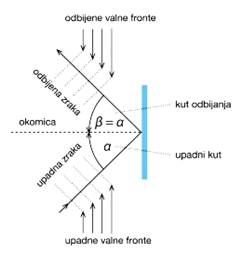 Val se odbija od prepreke tako da je kut odbijanja valne zrake 
 β jednak upadnom kutu valne zrake α.
Zvuk – longitudinalni val
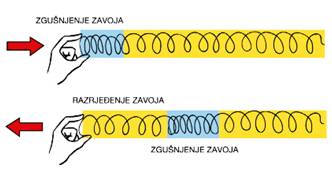 Pri širenju zvuka čestice zraka titraju paralelno
 sa smjerom širenja zvuka.
Brzina zvuka
Brzina zvuka
 Ovisi o sredstvu kojim se zvuk širi.
 S porastom temperature brzina zvuka raste.
Ljudsko uho čuje zvučne valove frekvencije od
20 Hz do 20 000 Hz.
Infrazvuk
 zvučni valovi frekvencije niže od 20 Hz.
Ultrazvuk
 zvučni valovi s frekvencijom većom od 20 000 Hz
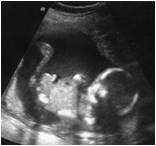 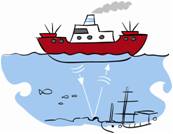 Primjena ultrazvuka za
određivanje udaljenosti
Primjena ultrazvuka
u medicini